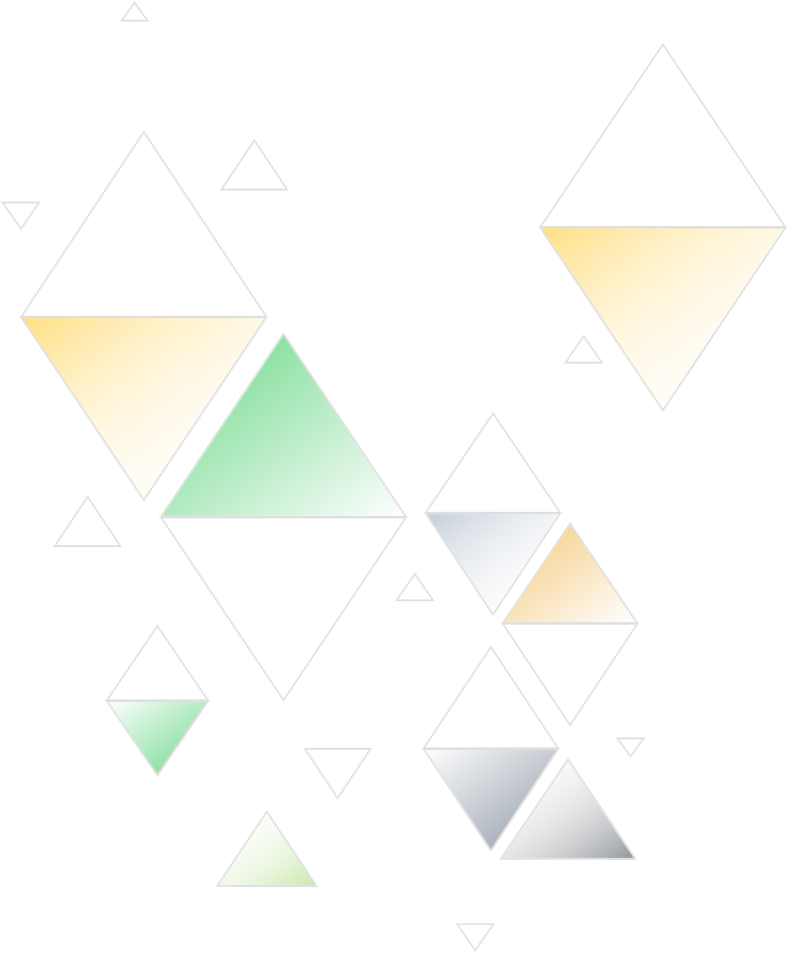 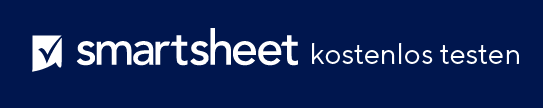 RISIKO-HEATMAP-VORLAGE FÜR POWERPOINT
PRÄSENTATION DER RISIKO-HEATMAP
RISIKO 1
RISIKO 2
RISIKO 3
RISIKO 4
RISIKO 6
RISIKO 5
RISIKO 7
RISIKO 8
WAHRSCHEINLICHKEIT
RISIKO MIT NIEDRIGER PRIORITÄT
RISIKO MIT MITTLERER PRIORITÄT
RISIKO MIT HOHER PRIORITÄT
KRITISCHES RISIKO
WIRKUNG
STRATEGIEN ZUR RISIKOMINDERUNG
PROJEKTBERICHT
RISIKO-HEATMAP